СЕТИ.ДЕТИ
vk.com/seti.deti
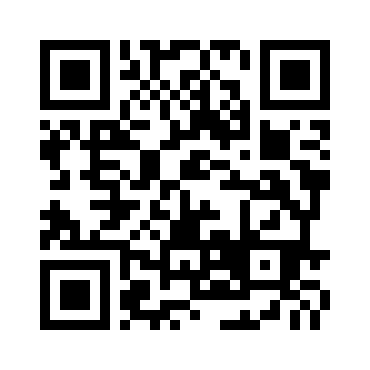 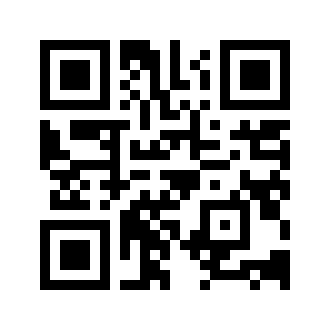 Основы правовой защитыв Интернете
Сметанин Алексей Геннадьевич
специалист по информационным технологиям
Защита персональных данных
ГК РФ:
достоинство личности
честь и доброе имя
деловая репутация
неприкосновенность частной жизни
личная и семейная тайна
152-ФЗ
Персональные данные
Федеральный закон от 27.07.2006 N 152-ФЗ «О персональных данных»:

Персональные данные - любая информация, относящаяся к прямо или косвенно определенному или определяемому физическому лицу (субъекту персональных данных)
Кто распространяет ПДн?
сами граждане
друзья (в соцсетях)
шаринг контента через лайки и посты
злоумышленники
Наказание за распространение ПДн
КоАП (ст. 13.11) – порядок сбора:
Предупреждение
Штраф 300-500 р. (граждане)
Штраф  500-1000 р. (должностные лица)
Штраф 5000-10000 р. (юрлица)

КоАП (ст. 13.14) - разглашение:
Штраф 500-1000 р. (граждане)
Штраф  4000-5000 р. (должностные лица)
Наказание за распространение ПДн
ТК РФ:
Расторжение трудового договора (ст. 81)
Дисциплинарные взыскания (ст. 192)
Наказание за распространение ПДн
УК РФ:
Статья 137. Нарушение неприкосновенности частной жизни

Штраф до 200 000 рублей
До 18 месяцев с выплатой з/платы
Арест до 4 месяцев
Исправительные работы до 1 года
Принудительные работы до 2 лет
Лишение свободы до 2 лет
Отстранение от занимаемой должности до 3 лет
Охрана изображения гражданина
Статья 152.1.  ГК РФ 

Обнародование и дальнейшее использование изображения гражданина (в том числе его фотографии, а также видеозаписи или произведения изобразительного искусства, в которых он изображен) допускаются только с согласия этого гражданина. 

После смерти гражданина его изображение может использоваться только с согласия детей и пережившего супруга, а при их отсутствии - с согласия родителей.
Охрана изображения гражданина
Согласие не требуется:
использование изображения осуществляется в государственных, общественных или иных публичных интересах;
изображение гражданина получено при съемке, которая проводится в местах, открытых для свободного посещения, или на публичных мероприятиях (собраниях, съездах, конференциях, концертах, представлениях, спортивных соревнованиях и подобных мероприятиях), за исключением случаев, когда такое изображение является основным объектом использования;
гражданин позировал за плату
Уничтожение изображений
на основании судебного решения изображения подлежат  изъятию из оборота и уничтожению без какой бы то ни было компенсации
Право на забвение
Федеральный закон от 13 июля 2015 г. N 264-ФЗ "О внесении изменений в Федеральный закон "Об информации, информационных технологиях и о защите информации" 

статьи 29 и 402 Гражданского процессуального кодекса Российской Федерации"
Формы удаления информации
Яндекс  https://yandex.ru/support/zout_abuse/troubleshooting/oblivion.xml

Google - https://support.google.com/legal/troubleshooter/1114905#ts=1115655%2C6034194%2C6322223 

Google - https://support.google.com/legal/contact/lr_rudpa?&amp;product=websearch

Mail.ru - https://go.mail.ru/support/oblivion/

Рамблер - http://help.rambler.ru/rsearch/rsearch-udalenie-informacii-iz-poiska/1367/

Спутник - http://corp.sputnik.ru/forgetform

Bing - https://support.microsoft.com/ru-ru/getsupport?oaspworkflow=start_1.0.0.0&amp;wfname=capsub&amp;productkey=bingcontentremoval&amp;locale=ru-ru&amp;ccsid=635875128154289691
Запрет на распространение информации
Федеральный закон от 27 июля 2006 г. № 149-ФЗ "Об информации, информационных технологиях и о защите информации»:

запрет распространения информации, которая направлена на:
пропаганду войны, 
разжигание национальной, расовой или религиозной ненависти и вражды, 
а также иной информации, за распространение которой предусмотрена уголовная или административная ответственность.
Негативная информация в уголовном иадминистративном законодательстве РФ
Негативная информация в уголовном иадминистративном законодательстве РФ
Негативная информация в уголовном иадминистративном законодательстве РФ
Ответственность за Интернет-преступления
УК РФ, ст. 28:
Неправомерный доступ к информации
Создание, распространение вирусов
Нарушении правил работы с информацией

Штраф до 100 тысяч рублей
Исправительные работы сроком до 5 лет
Тюремное заключение сроком до 7 лет
Ответственность за Интернет-мошенничество
УК РФ, ст. 159:
хищение чужого имущества путем обмана жертвы или злоупотребления ее доверием 
закон не делает разницы между онлайн-мошенничеством и совершенным в реальности

Штраф до 1 миллиона рублей
Исправительные работы сроком до 5 лет
Тюремное заключение до 6 лет
Ответственность за клевету
УК РФ, ст. 129:

Штраф до 1 миллиона рублей
Исправительные работы до 240 часов
Ответственность за призывы к терроризму
УК РФ, ст. 205, ч.2:

Штраф до 1 миллиона рублей
Лишение свободы до 7 лет
Ответственность за несообщение о преступлении
УК РФ, ст. 205, ч. 6:
если гражданин РФ не сообщит о готовящемся преступлении из списка 

штраф до 100 тысяч рублей 
1 год исправительных работ или лишения свободы
Защита прав (куда обращаться)
Родители / законные представители
Педагоги / завучи / директор

Участковый уполномоченный полиции
Полиция (дежурная часть)
Прокуратура
Суд
Областной суд